Внеурочная деятельность в начальной школе.   Особенности организации, выбора материала и форм проведения внеурочной деятельности.
Учитель начальных классов «МБОУ СОШ№2 г. Суворова»Серёгина  Ольга  Ивановна
Внеучебная (внеурочная) деятельность
-это
  образовательная деятельность, осуществляемая в формах, отличных от классно-урочной, и направленная на достижение планируемых результатов освоения основной образовательной программы начального общего образования.
Программа внеурочной деятельности
должна обеспечивать достижение планируемых результатов освоения основной образовательной программы начального общего образования
Задачи:
обеспечить благоприятную адаптацию ребенка в школе; 
оптимизировать учебную нагрузку обучающихся; 
улучшить условия для развития ребенка; 
учесть возрастные и индивидуальные особенности обучающихся.
Внеурочная деятельность -неотъемлемая часть образовательного процесса
Обязательными условиями организации внеурочной деятельности в образовательном учреждении является:
 родительский запрос 
наличие необходимой учебно-материальной базы
 наличие укомплектованных штатов и подготовленных кадров
соблюдение СанПиНов, в том числе требований к сменности занятий и составлению расписания
Внеурочная деятельность -неотъемлемая часть образовательного процесса
Общеобразовательное учреждение самостоятельно выбирает формы, средства и методы организации внеурочной деятельности в соответствии со своим уставом и с Законом Российской Федерации «Об образовании».
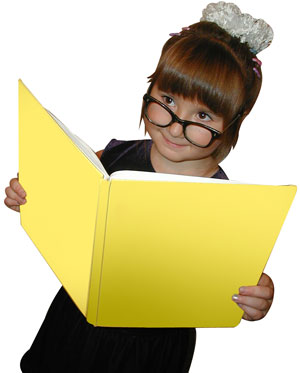 Типы организационных моделей внеурочной деятельности
модель дополнительного образования; 
модель «школы полного дня»; 
оптимизационная модель; 
инновационно- образовательная модель.
Модель дополнительного образования
опирается на преимущественное использование потенциала внутришкольного дополнительного образования и на сотрудничество с учреждениями дополнительного образования детей.
Модель «школы полного дня»
реализация внеурочной деятельности преимущественно воспитателями групп продленного дня
Оптимизационная модель
Модель внеурочной деятельности на основе оптимизации всех внутренних ресурсов образовательного учреждения предполагает, что в ее реализации принимают участие все педагогические работники данного учреждения: 
учителя, педагог-организатор, социальный педагог, педагог-психолог, учитель-дефектолог, учитель-логопед, воспитатель, старший вожатый, тьютор и другие.
Инновационно- образовательная модель
опирается на деятельность инновационной (экспериментальной, пилотной, внедренческой) площадки федерального, регионального, муниципального или институционального уровня, которая существует в образовательном учреждении.
ВНЕУРОЧНАЯ ДЕЯТЕЛЬНОСТЬ
Формы
экскурсии
 кружки , клубы , творческие мастерские
секции , студии
конференции 
диспуты 
школьные научные общества 
олимпиады
соревнования 
поисковые и научные исследования 
социальные проекты
общественно полезные практики и др. 
театр
ВОСПИТАТЕЛЬНЫЕ РЕЗУЛЬТАТЫ И ЭФФЕКТЫВНЕУРОЧНОЙ ДЕЯТЕЛЬНОСТИВоспитательный результат внеурочной деятельности – непосредственное духовно-нравственное приобретение ребенка благодаря его участию в том или ином виде внеурочной деятельности.  Воспитательный эффект внеурочной деятельности – влияние того или иного духовно-нравственного приобретения  на процесс развития личности ребенка (последствие результата).
УРОВНИ ВОСПИТАТЕЛЬНЫХ РЕЗУЛЬТАТОВ
Первый уровень результатов – приобретение школьником социальных знаний (об общественных нормах, об устройстве общества, о социально одобряемых и неодобряемых формах поведения в обществе и т.п.), понимания социальной реальности и повседневной жизни.
знает и понимает 
общественную жизнь
Второй уровень результатов – формирование позитивных отношений школьника к базовым ценностям общества (человек, семья, Отечество, природа, мир, знания, труд, культура), ценностного отношения к социальной реальности в целом.
ценит общественную жизнь
Третий уровень результатов – получение школьником опыта самостоятельного социального действия. «Действие для людей и на людях»
самостоятельно действует 
в общественной жизни
Кружок     « В гостях  у сказки»
духовно-нравственное направление
 
Программа рассчитана  на 4 года
Программа данного курса позволяет показать учащимся, как увлекателен, разнообразен, неисчерпаем мир слова, мир русской литературы. Это имеет большое значение для формирования подлинных познавательных интересов как основы учебной деятельности. В процессе изучения литературного чтения школьники могут увидеть “волшебство знакомых слов”; понять, что обычные слова достойны изучения и внимания. Воспитание интереса к народным сказкам должно пробуждать у учащихся стремление расширять свои знания по литературному чтению, совершенствовать свою речь.
Принципы интегрированного курса:
Интегрированный курс предусматривает  такие виды деятельности как, чтение, слушание, рисование, лепка, конструирование, ролевая игра, инсценировка, спектакли 
- интеграция;
- систематичность;
- наглядность;  
- деятельностный подход;
- личностно-ориентированный подход.
Формы проведения занятий
Беседа, рассказ учителя.
Слушание.
Различные виды чтения.
Озвучивание героев, пантомима, инсценировка.
Устный журнал, театрализация.
Лепка из пластилина, соленого теста, глины.
Иллюстрирование с помощью рисования, аппликаций.
Конкурсы, викторины.
Творческая работа: составление сказок, загадок, ребусов, создание книжек-малышек.
практические занятия с элементами игр и игровых элементов, дидактических и раздаточных материалов, сказок.
анализ и просмотр текста сказок;
самостоятельная работа (индивидуальная и групповая) при выполнении различных заданий и проектов.
Межпредметные связи на занятиях:
с уроками литературного чтения: слушание и различные виды чтения, пересказ, инсценирование; 
с уроками изобразительного искусства: иллюстрирование сказок, оформление книжек-самоделок и других творческих  работ, участие в выставках рисунков при защите проектов; 
с уроками технологии: изготовление поделок к сказкам, различных элементов по темам проектов.
Основное содержание курса

Русские народные сказки
Сказки народов мира
Сказки о животных
Бытовые сказки
Волшебные сказки
Авторские сказки
Сказки-пьесы
Сказки в стихах
Сказки зарубежных писателей
Сказки в мультфильмах
Сказки народов России
Зачины сказок
Нет сказок лучше тех, которые создаёт  сама жизнь.

                          Г.Х. Андерсен
Добро пожаловать в мир сказки!
Проект «Новогодняя сказка. Как рассмешить  Несмеянку»
Школа после уроков- это мир творчества, проявления и раскрытия каждым ребёнком своих интересов, своих увлечений, своего «я»
«Ребенок — это солнце, вокруг которого вращаются средства образования, он центр, вокруг которого они организуются».                                                                        Дж. Дьюи.
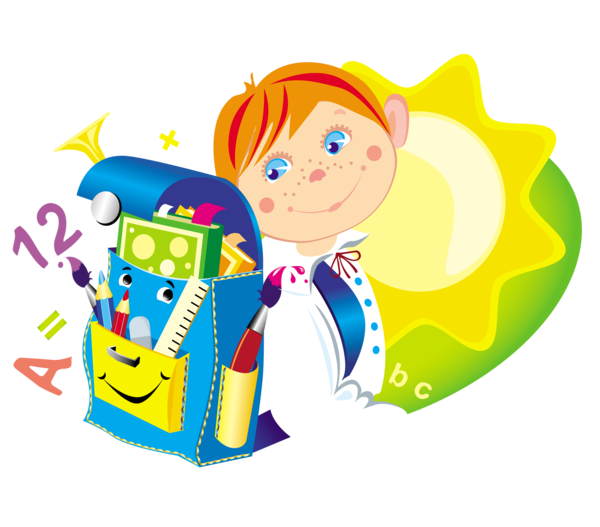 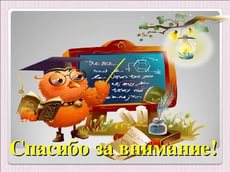